Hand Tool Study Guide
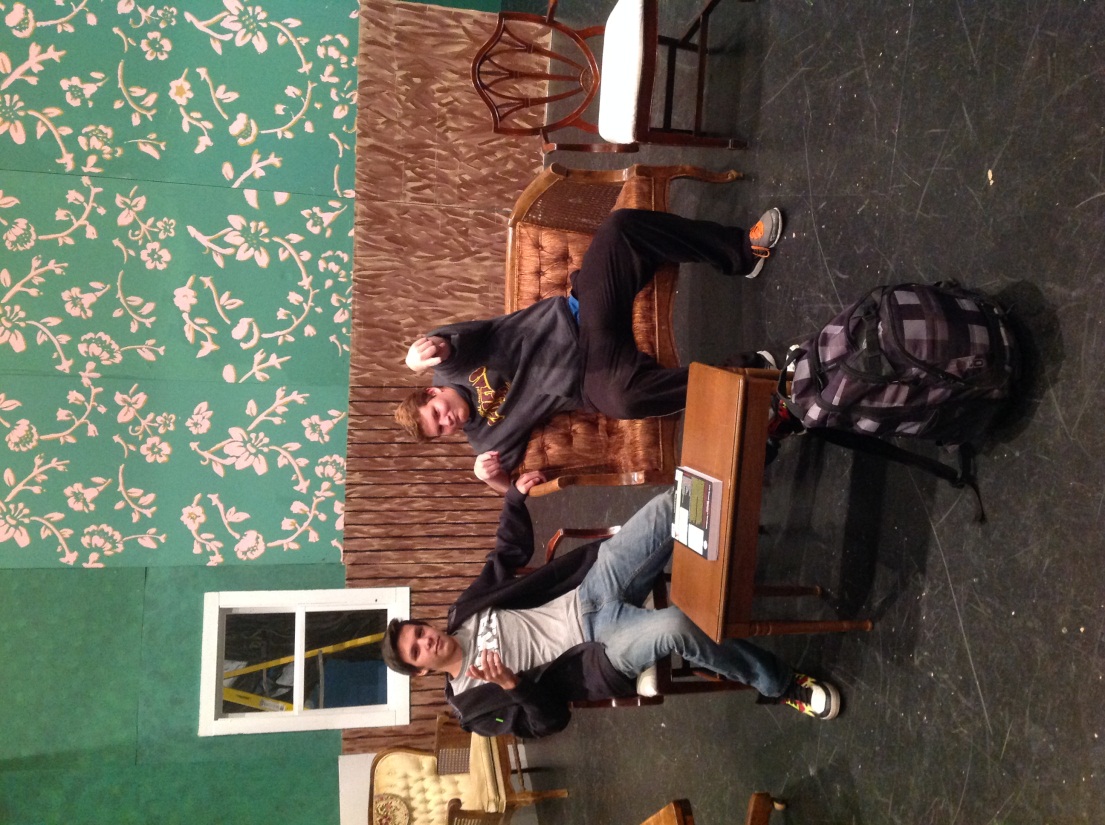 Saws
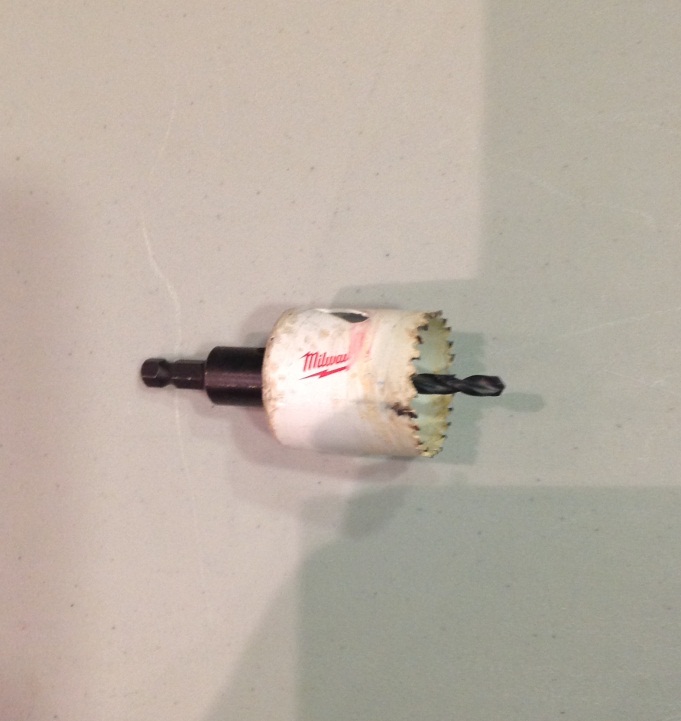 Hole Saw
(Is A Drill Bit)
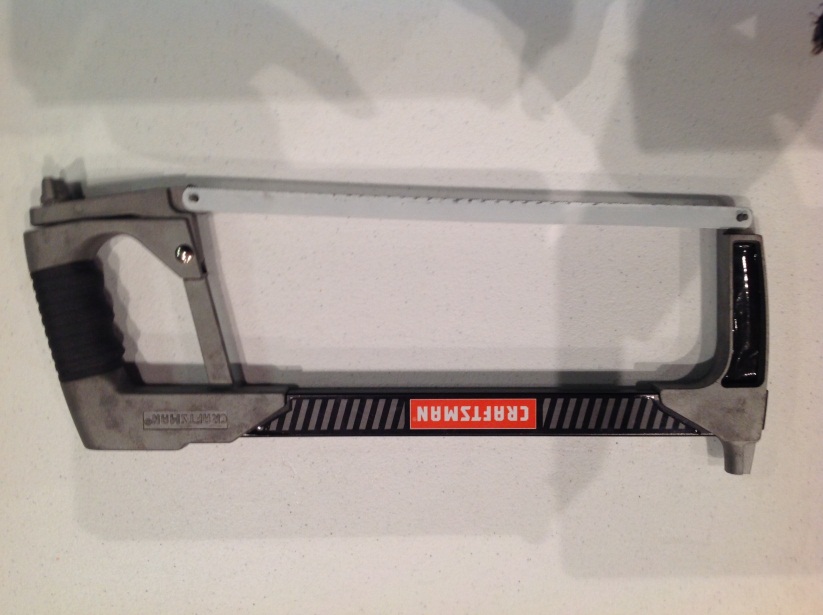 Hack Saw
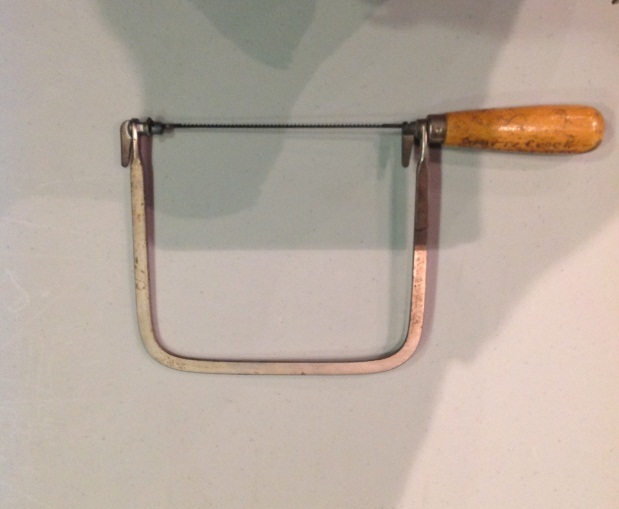 Coping Saw
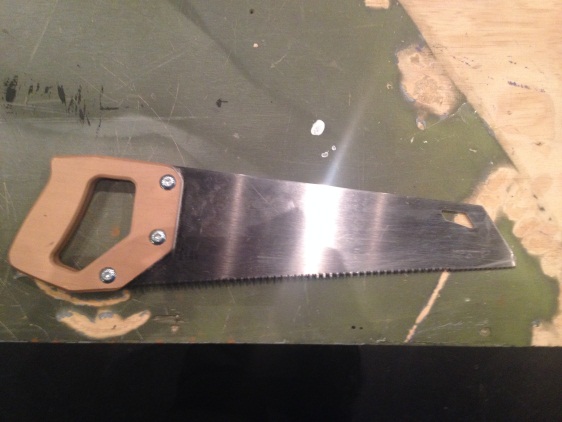 Crosscut Saw
Close inspection of teeth shows they are going opposite directions making it a crosscut
Hammers
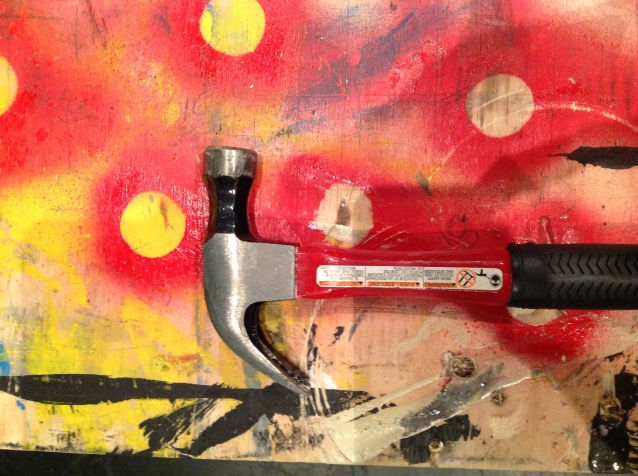 Claw Hammer
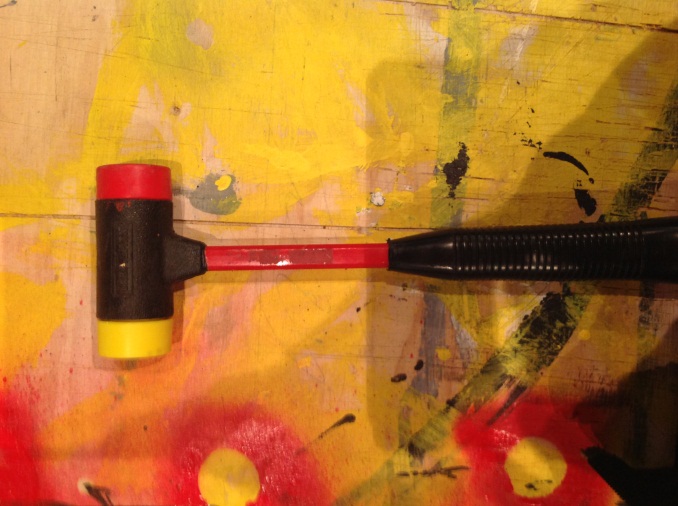 Mallet
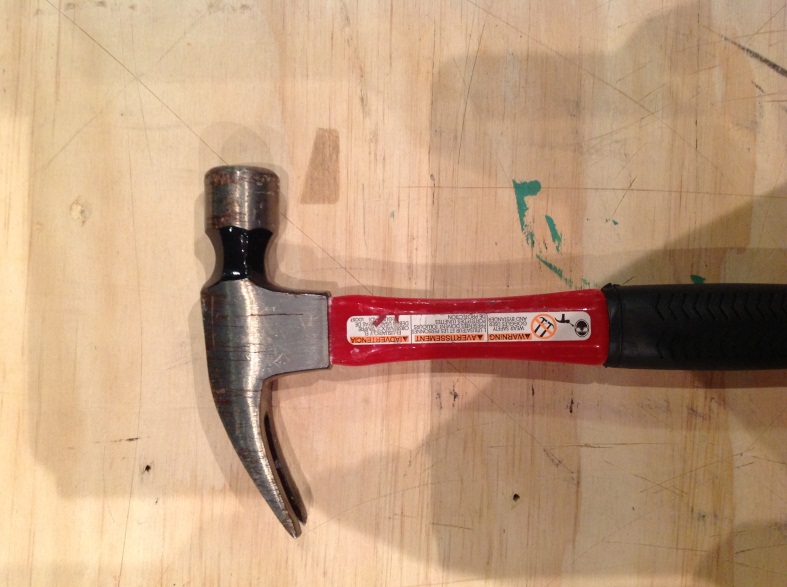 Rip Hammer
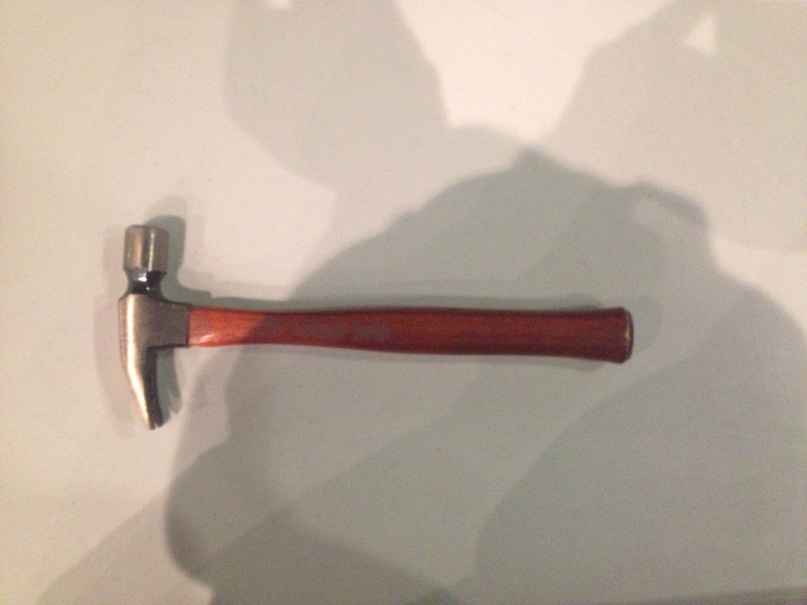 Tack Hammer
Ratchet and Sockets
A standard socket have fractions on it. Metric have millimeters(mm) on them.
Shallow well socket
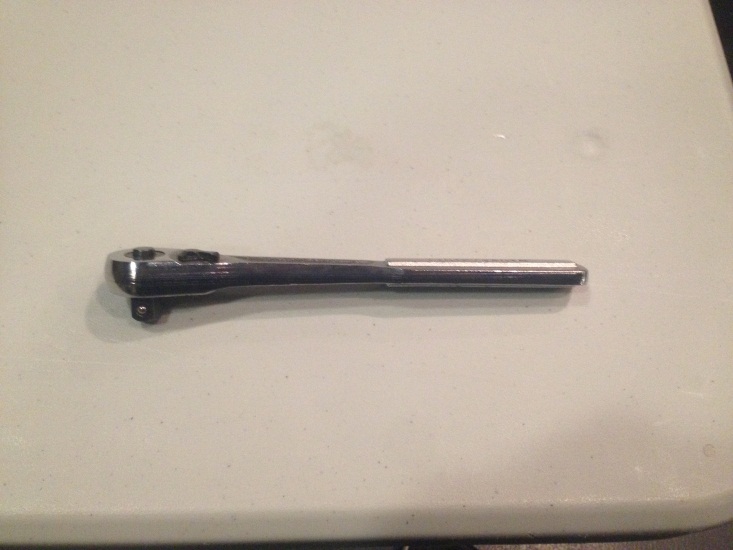 Deep well socket
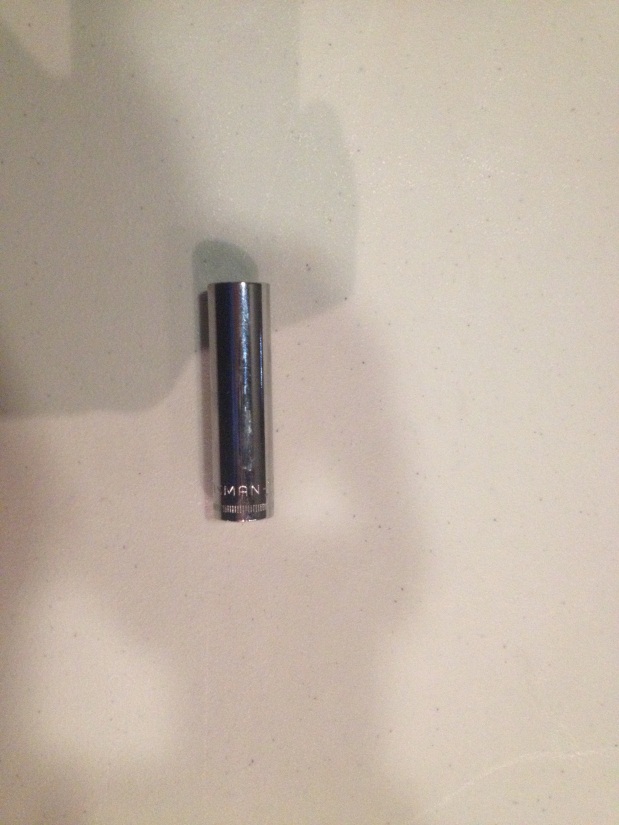 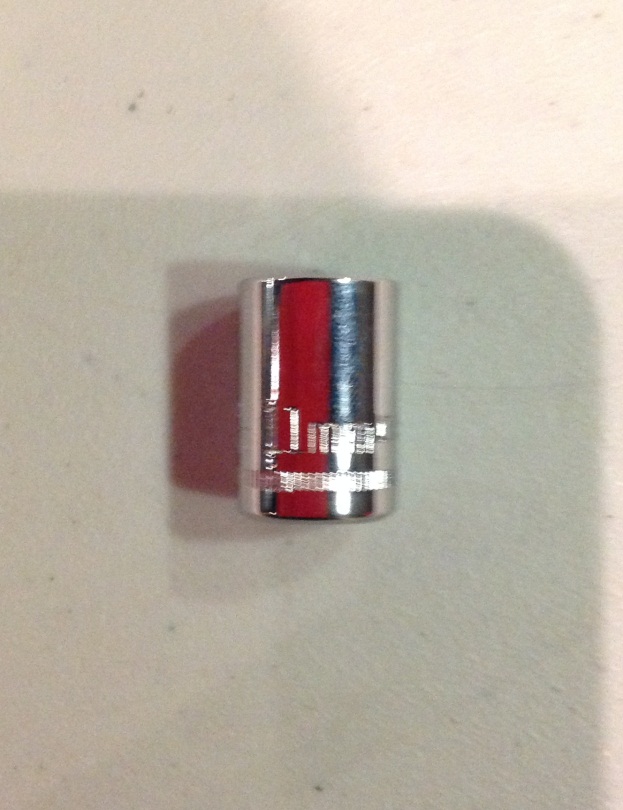 Ratchet
These can have different sized sockets that will go on 
The sockets can also change from metric to standard sizes
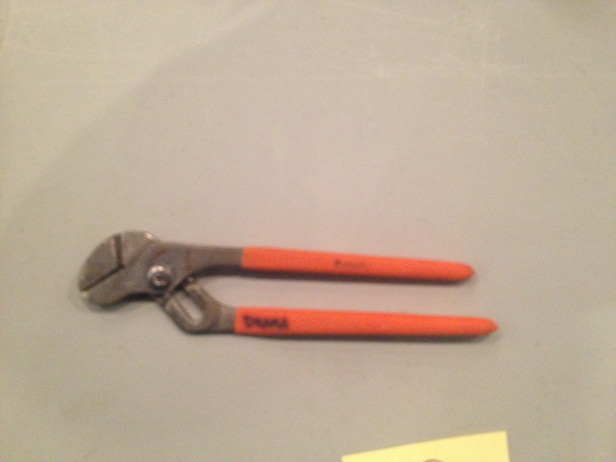 Pliers
Tongue and Groove Pliers
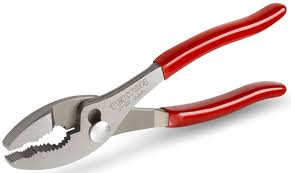 Slip-Joint Pliers
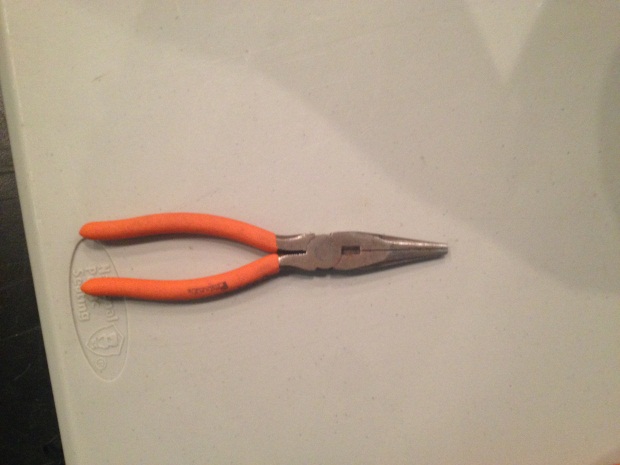 Needle-Nose Pliers
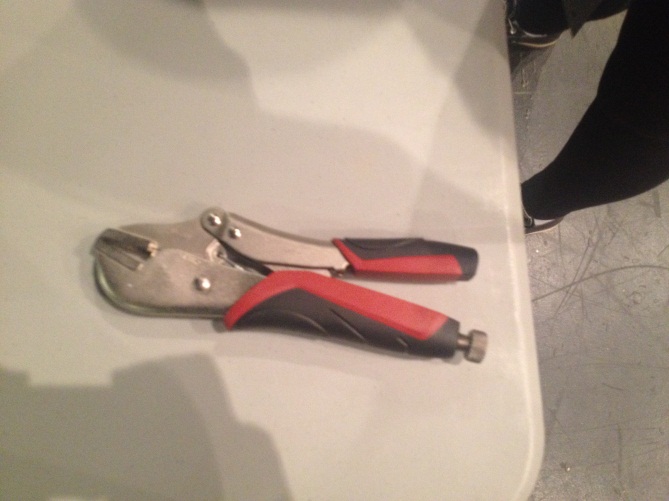 Vice Grips
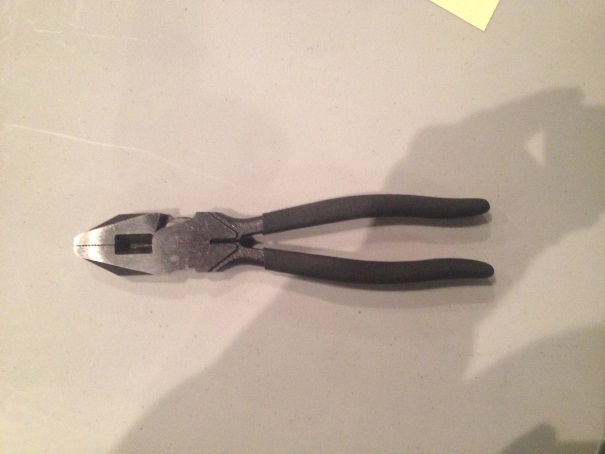 Linesmen Pliers
Wrenches
Combination Wrench
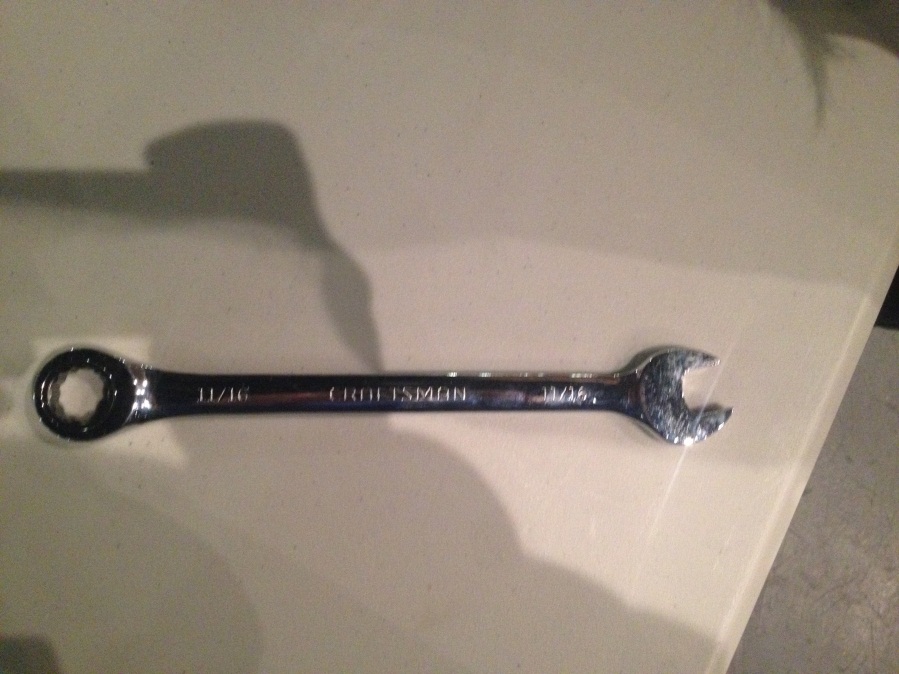 Pipe Wrench
Crescent Wrench
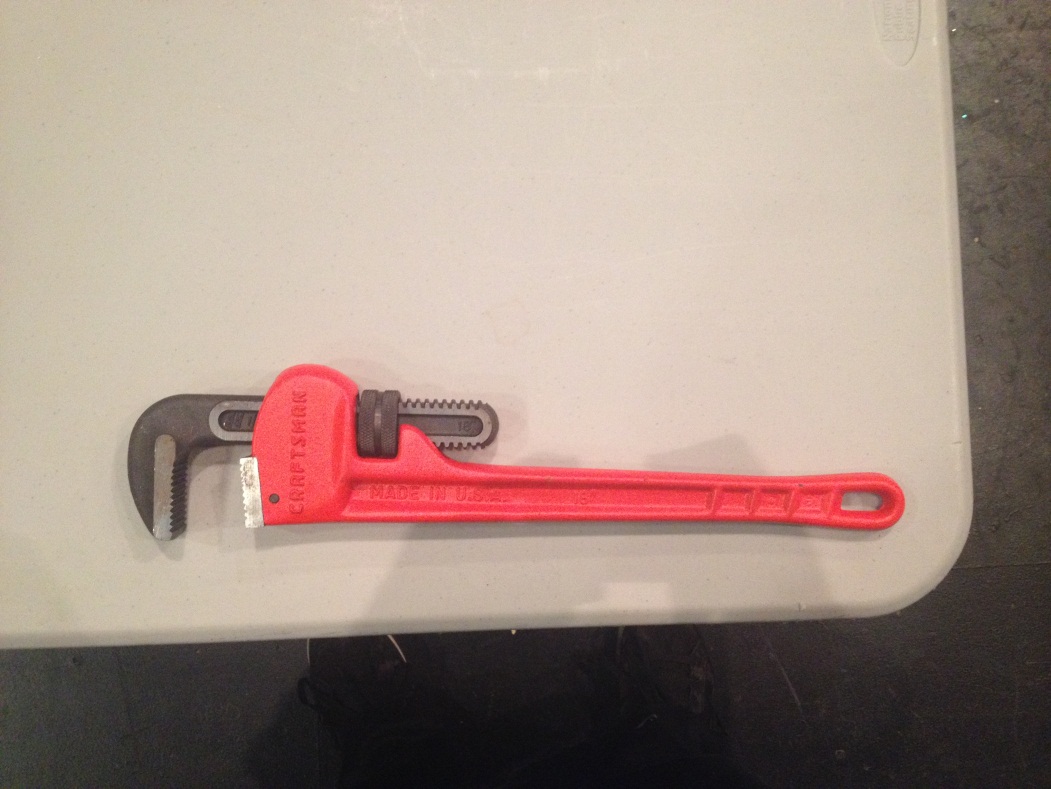 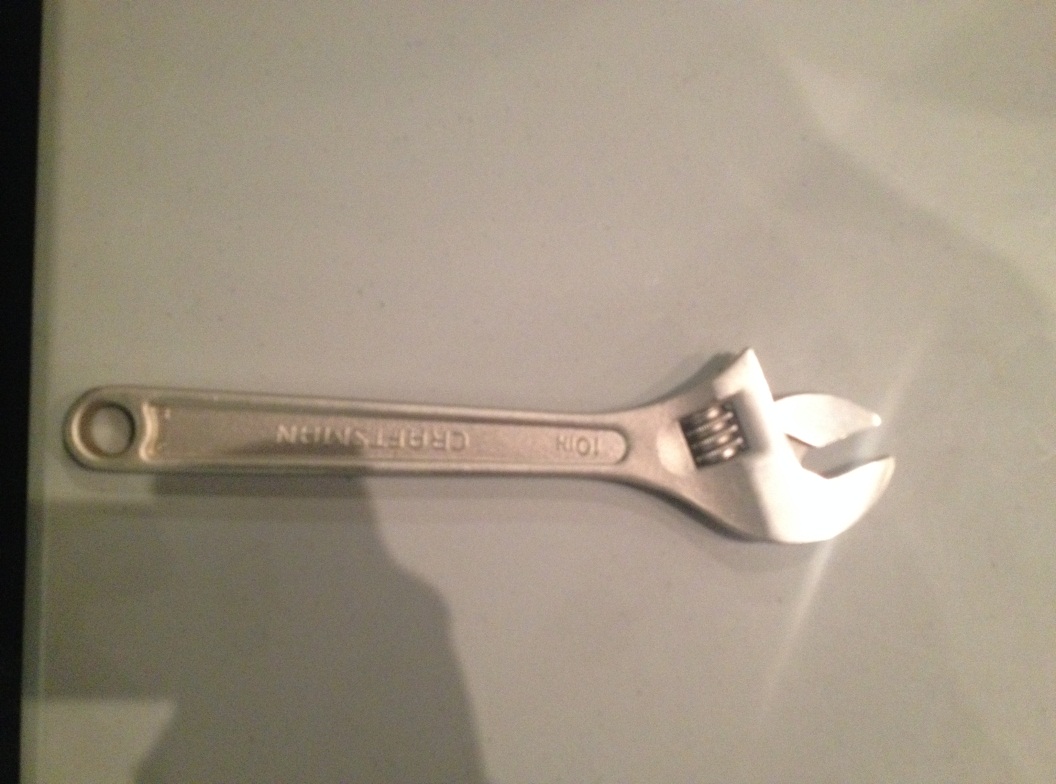 Squares
T-Square
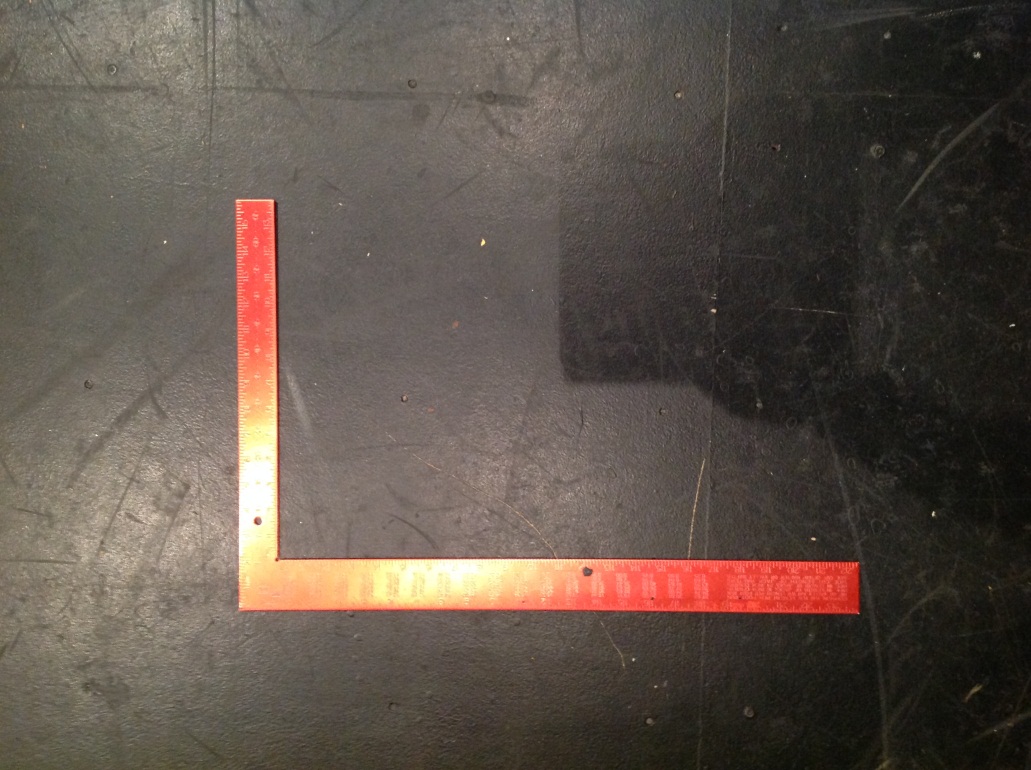 Framing Square
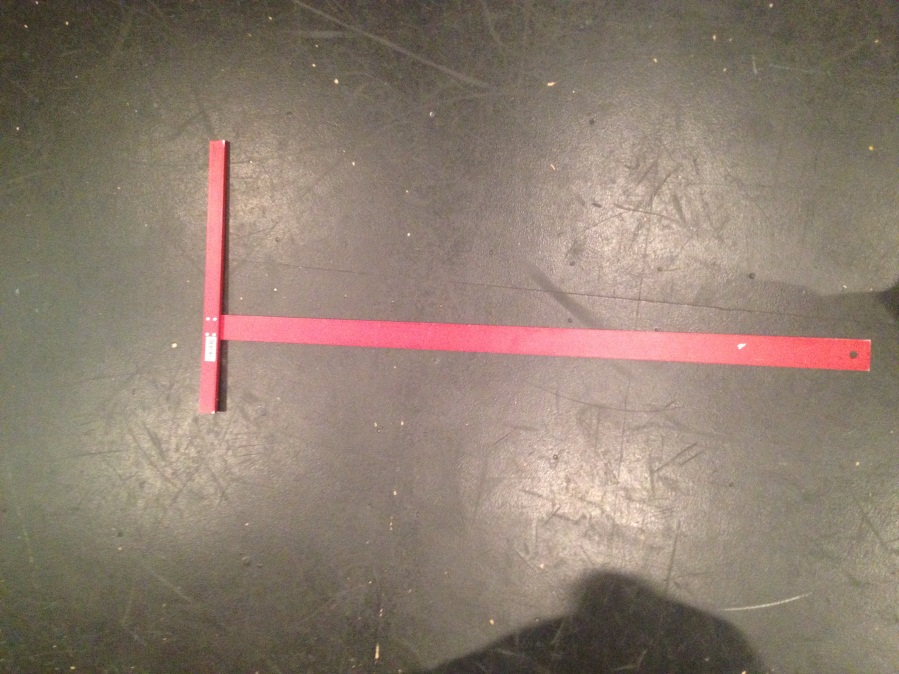 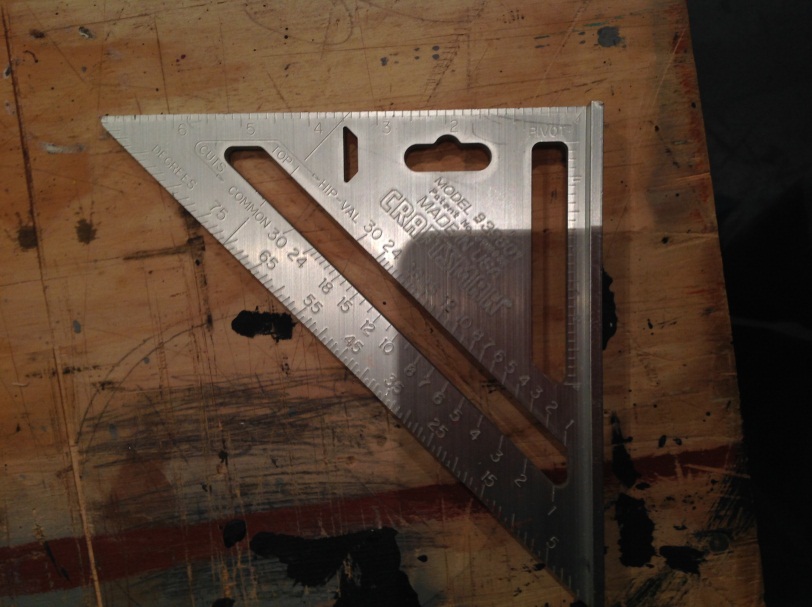 Speed Square
Screwdrivers And Bits
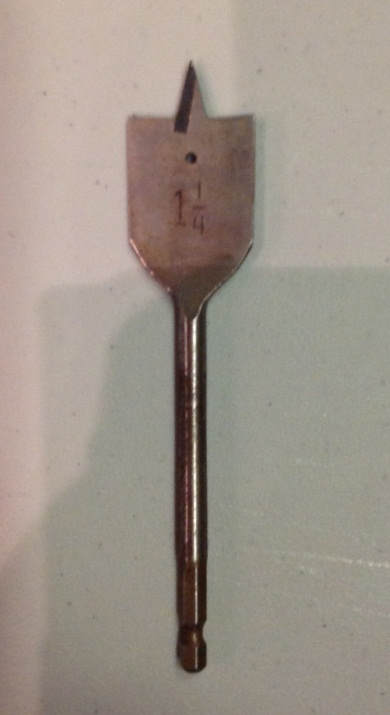 Twist Bit
Spiral Bit
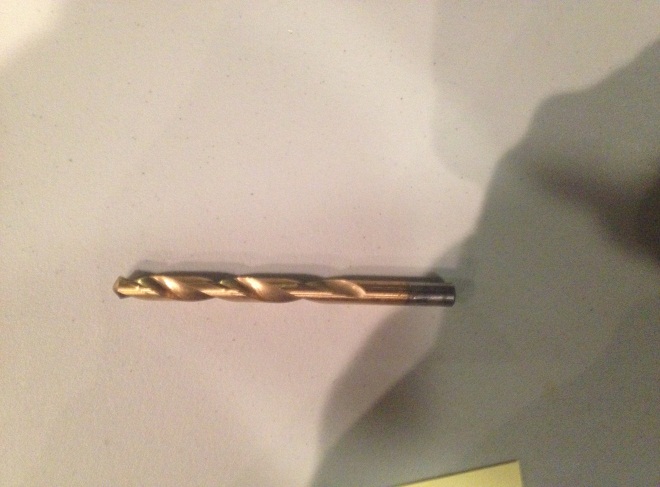 Wood Bit
Spade Bit
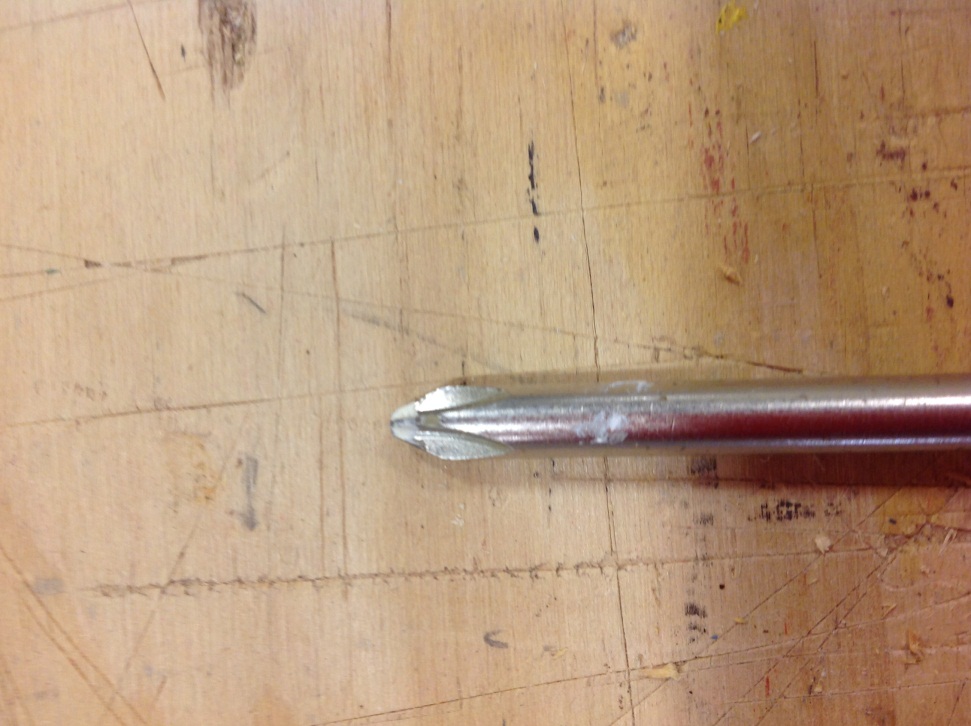 Standard Screwdriver
Flathead Screwdriver
Slotted Screwdriver
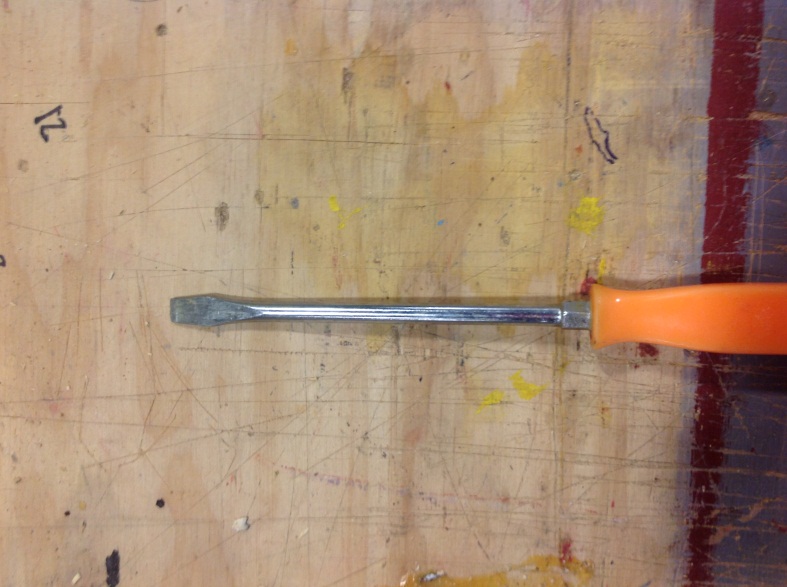 Phillips Screwdriver
Chisels/Files/Clamps
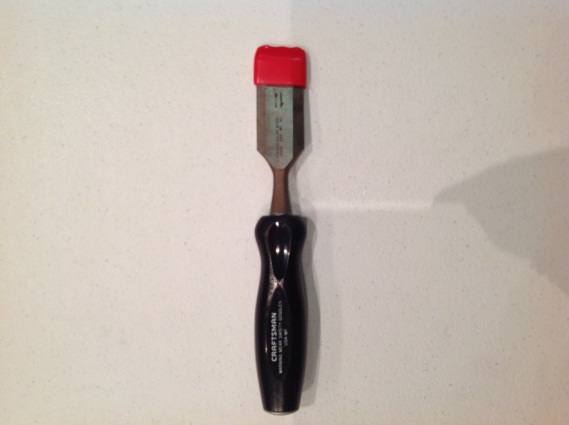 Wood Chisel
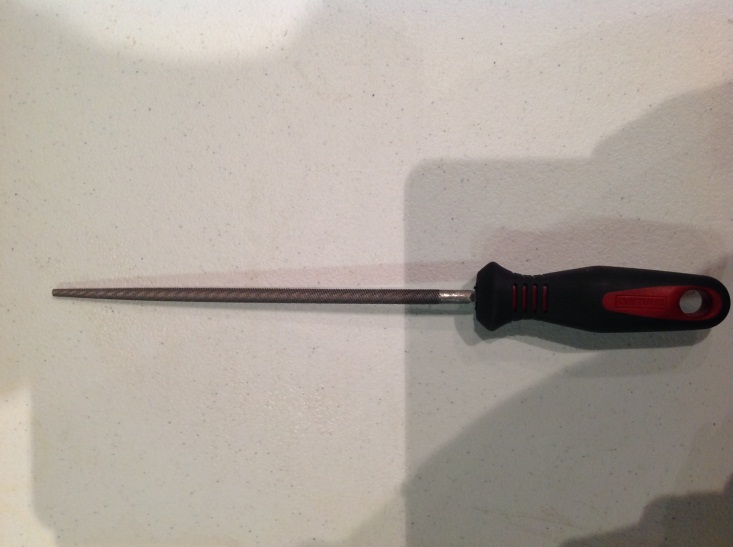 Rat Tail File
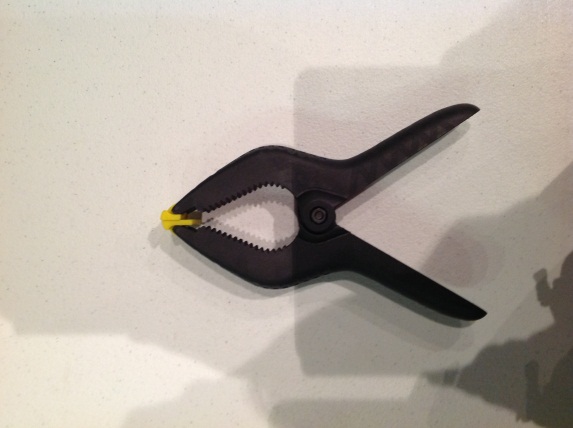 Spring Clamp
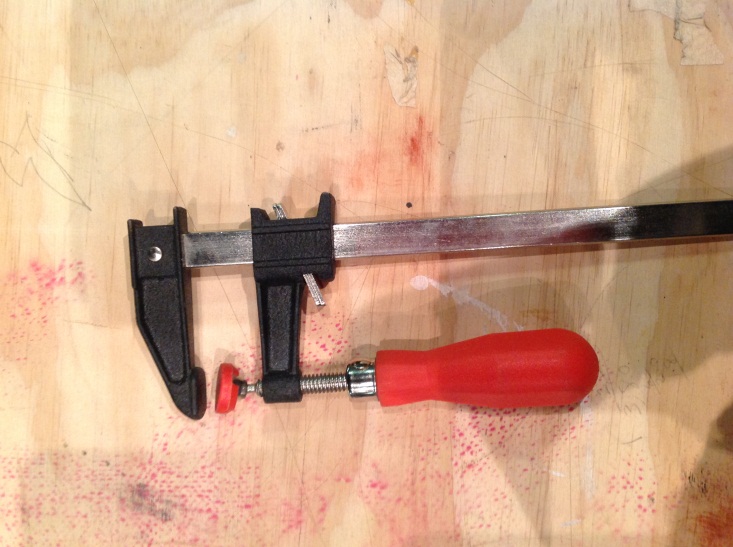 Sliding Bar Clamp
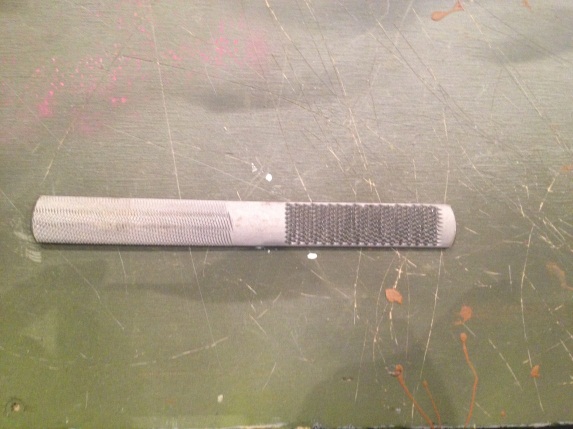 Combination File
Right Side – Rasp
Left Side – Wood File
Miscellaneous
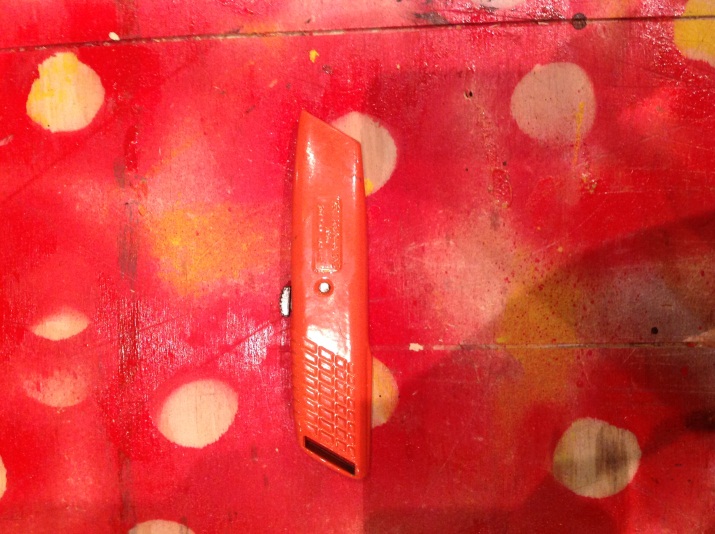 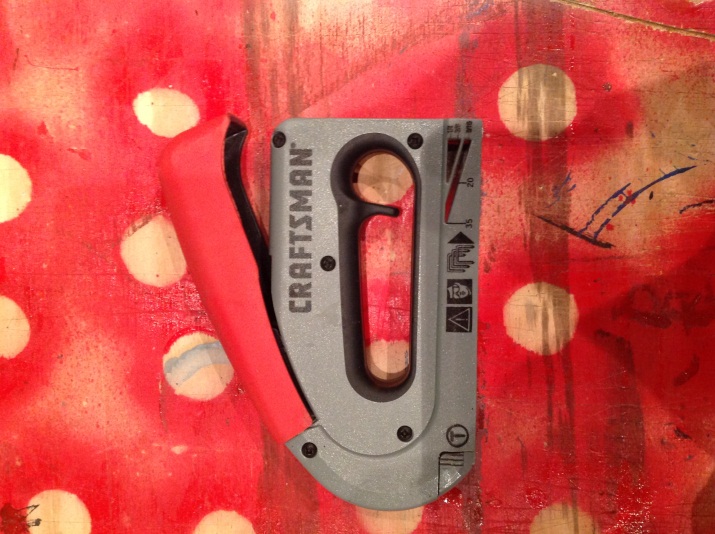 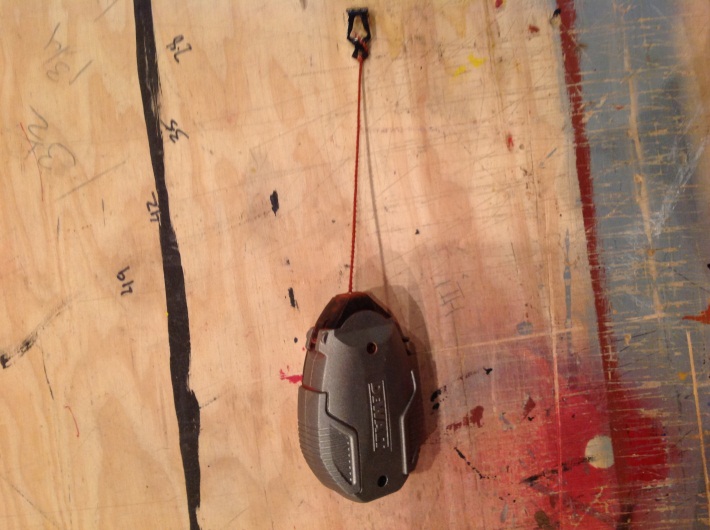 Staple Gun
Wood Plane
Chalk Line
Pry Bar
Utility Knife
Carpenters Pencil
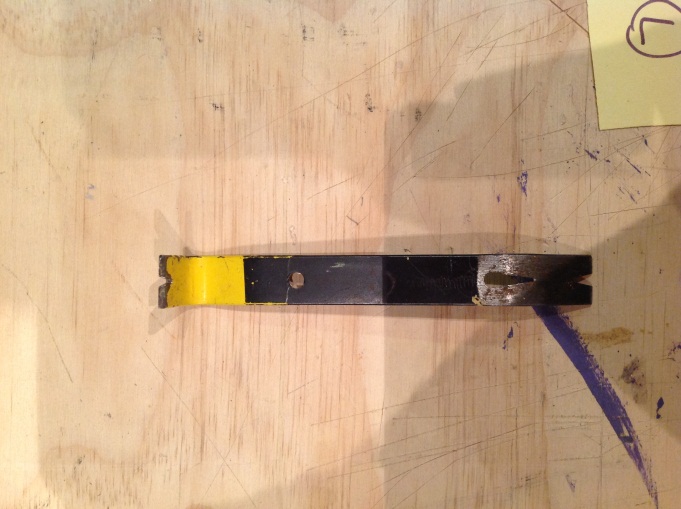 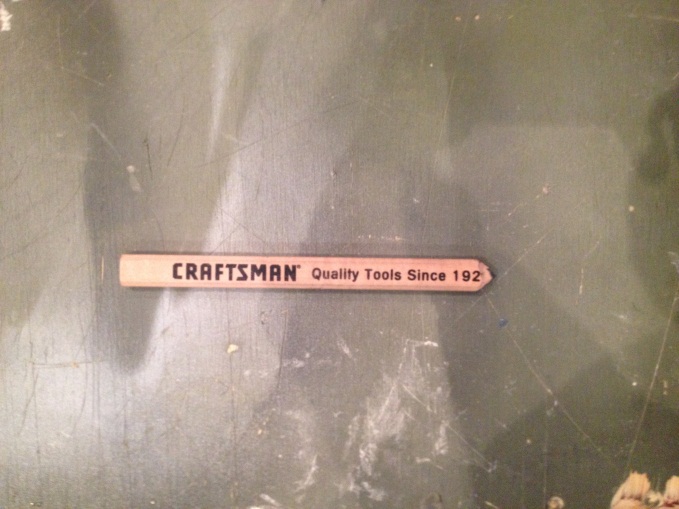 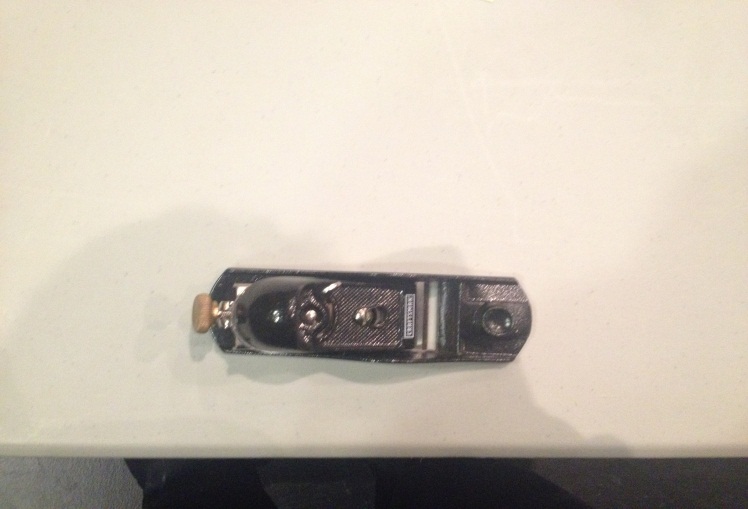 Miscellaneous Part Two
Carpenters Level
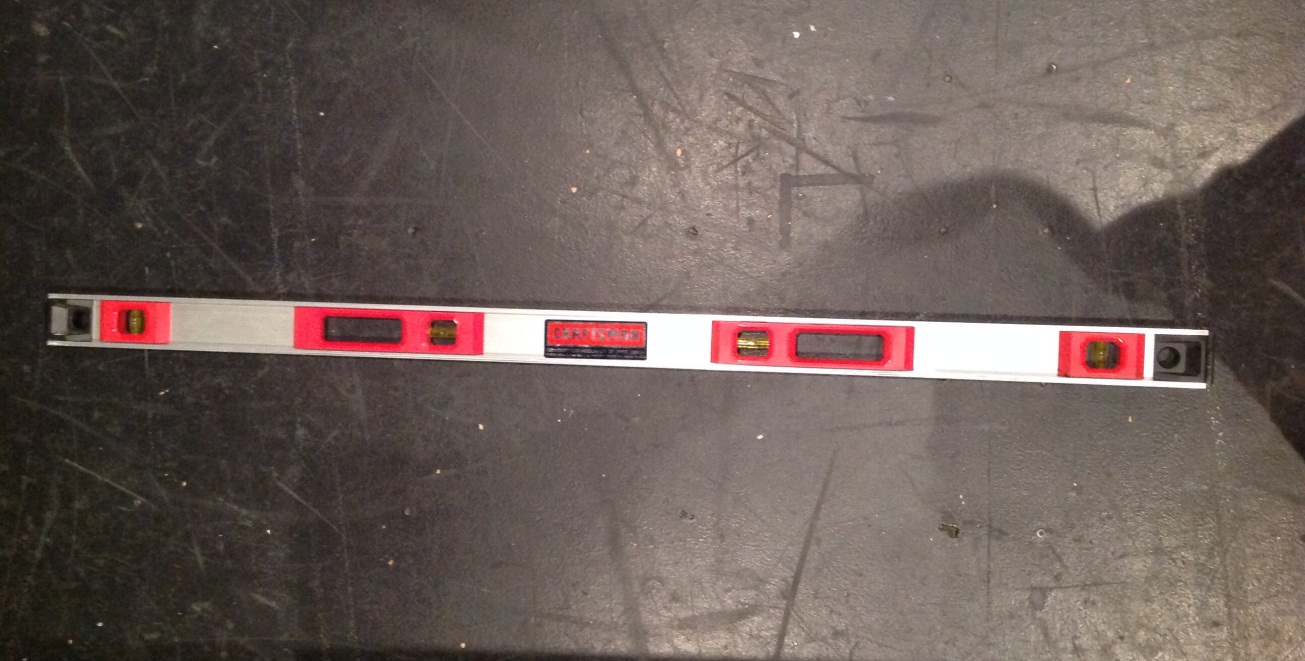 Created By Tristan Hendricks And Nic Jarrad